Tihanyi Bencés Apátság
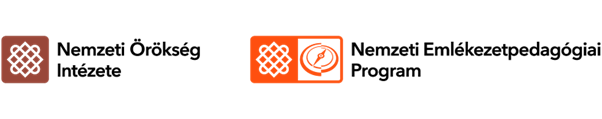 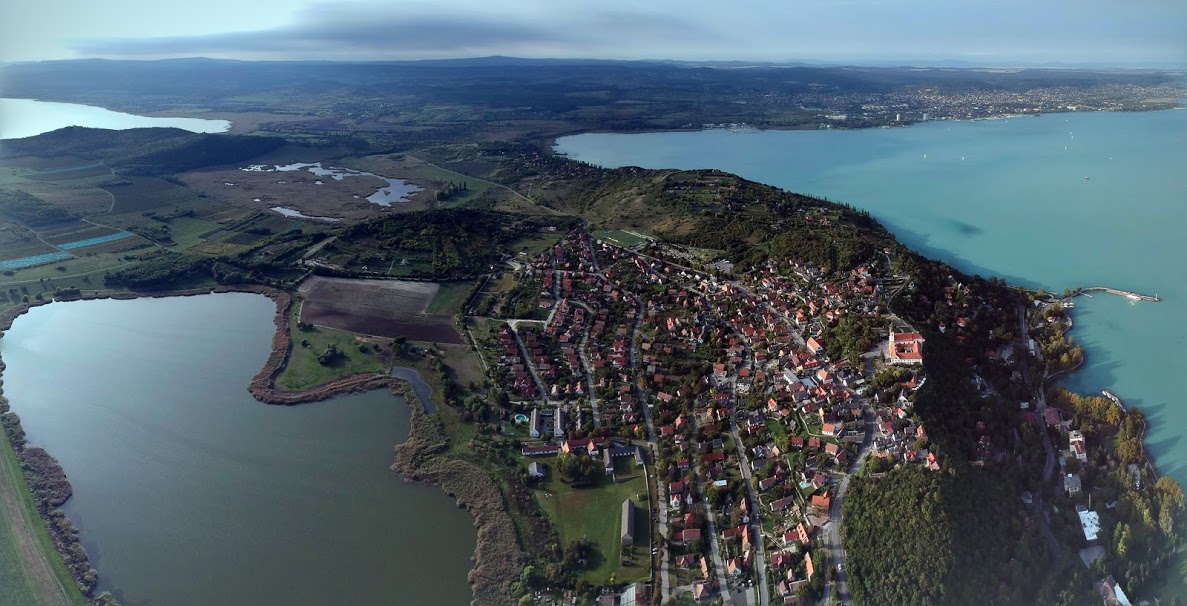 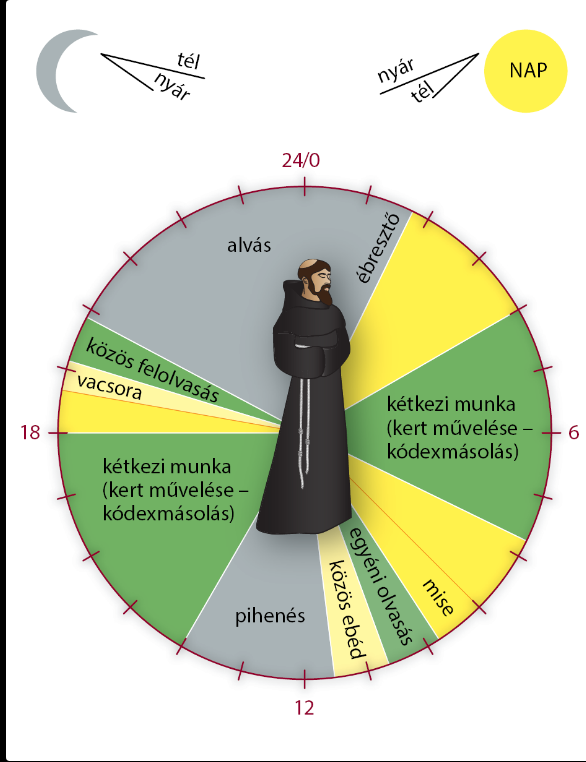 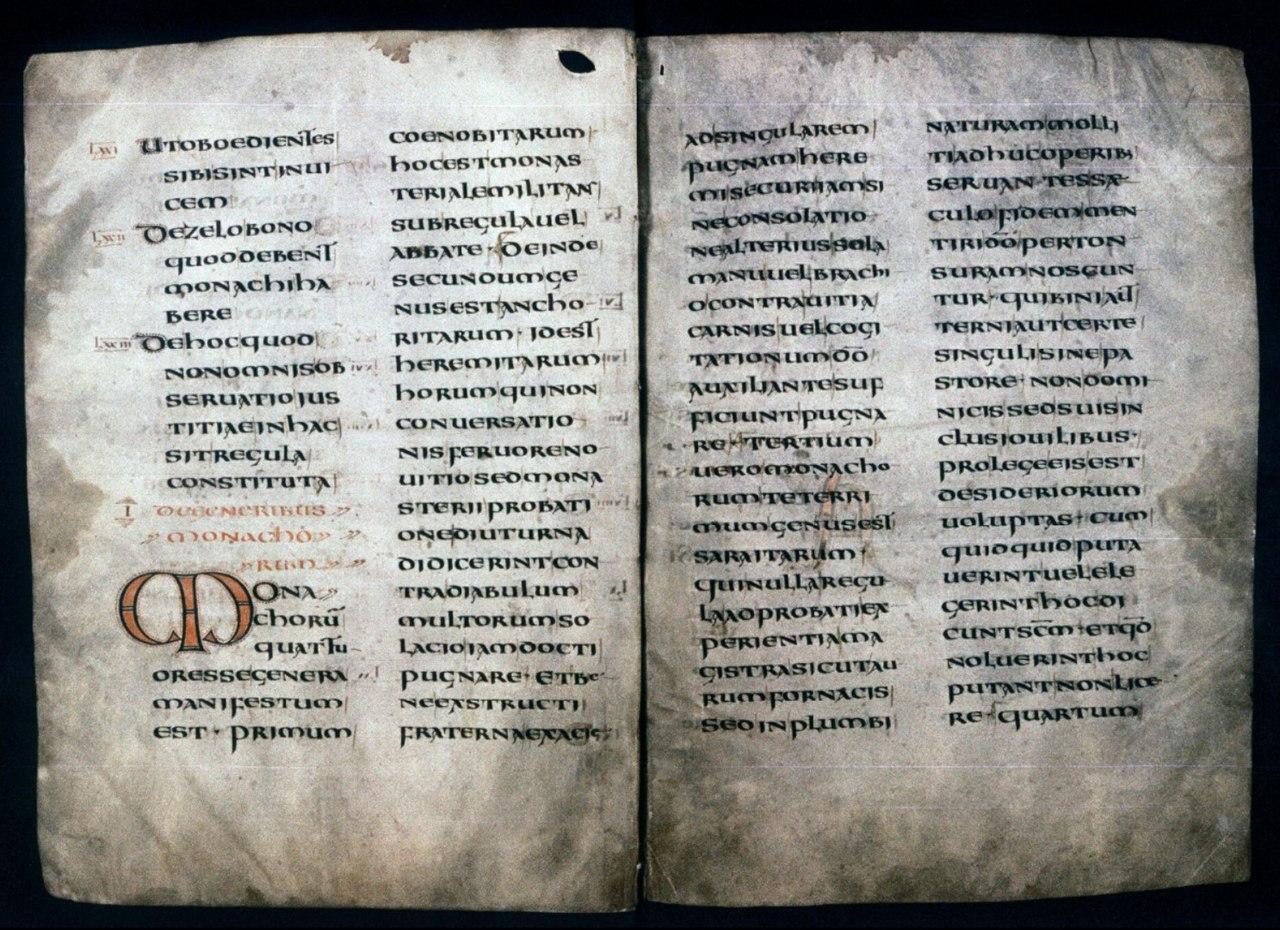 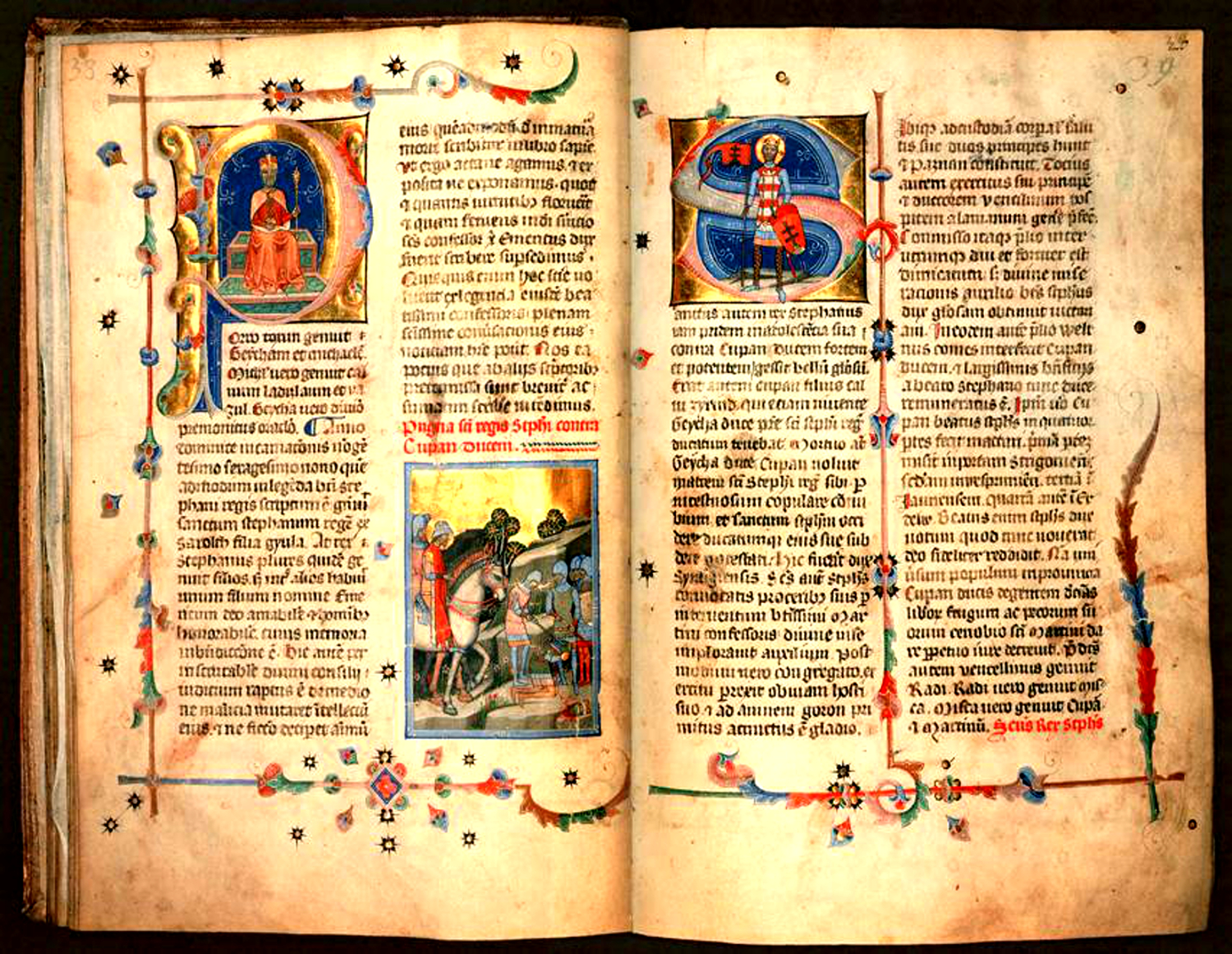 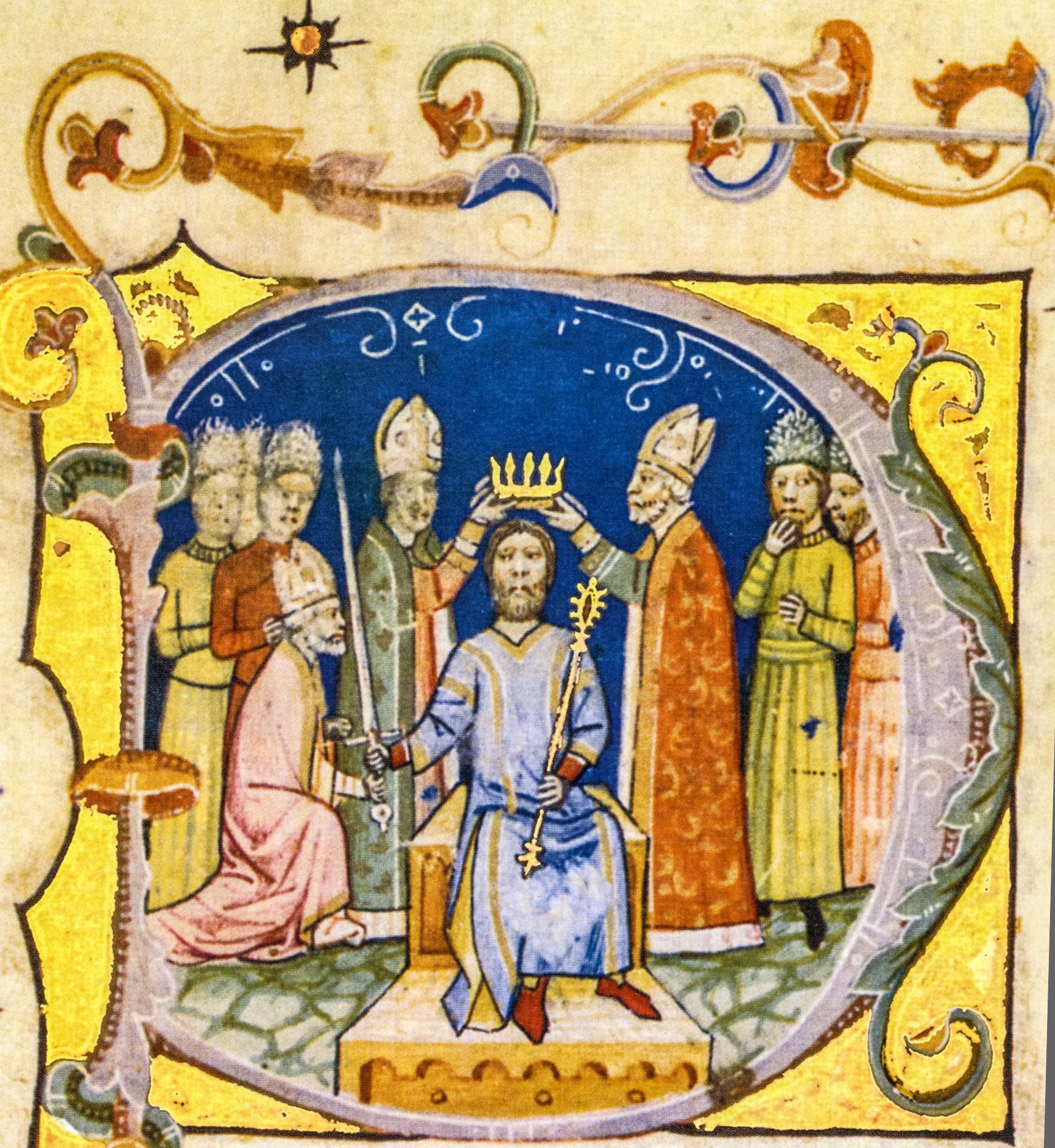 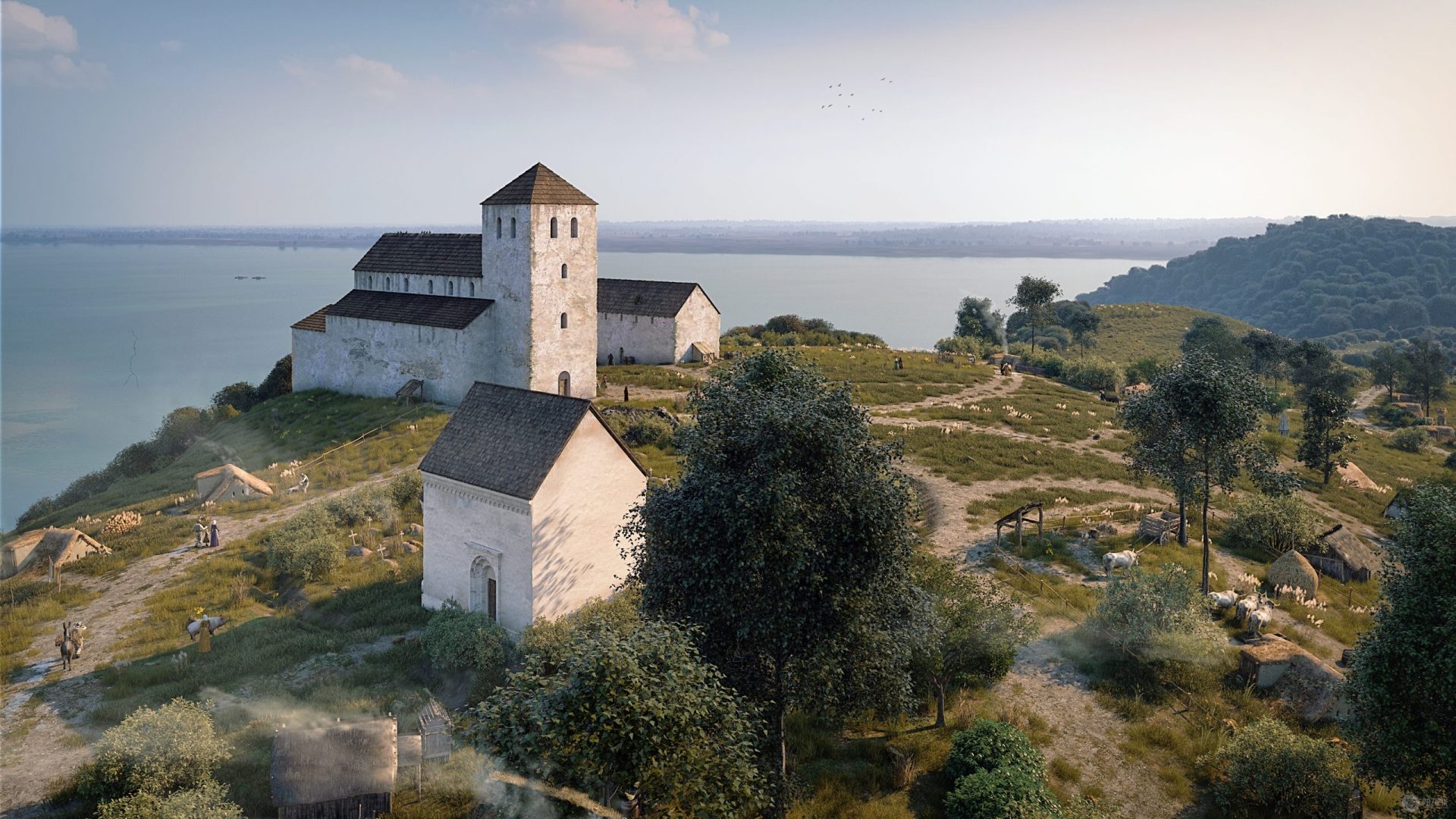 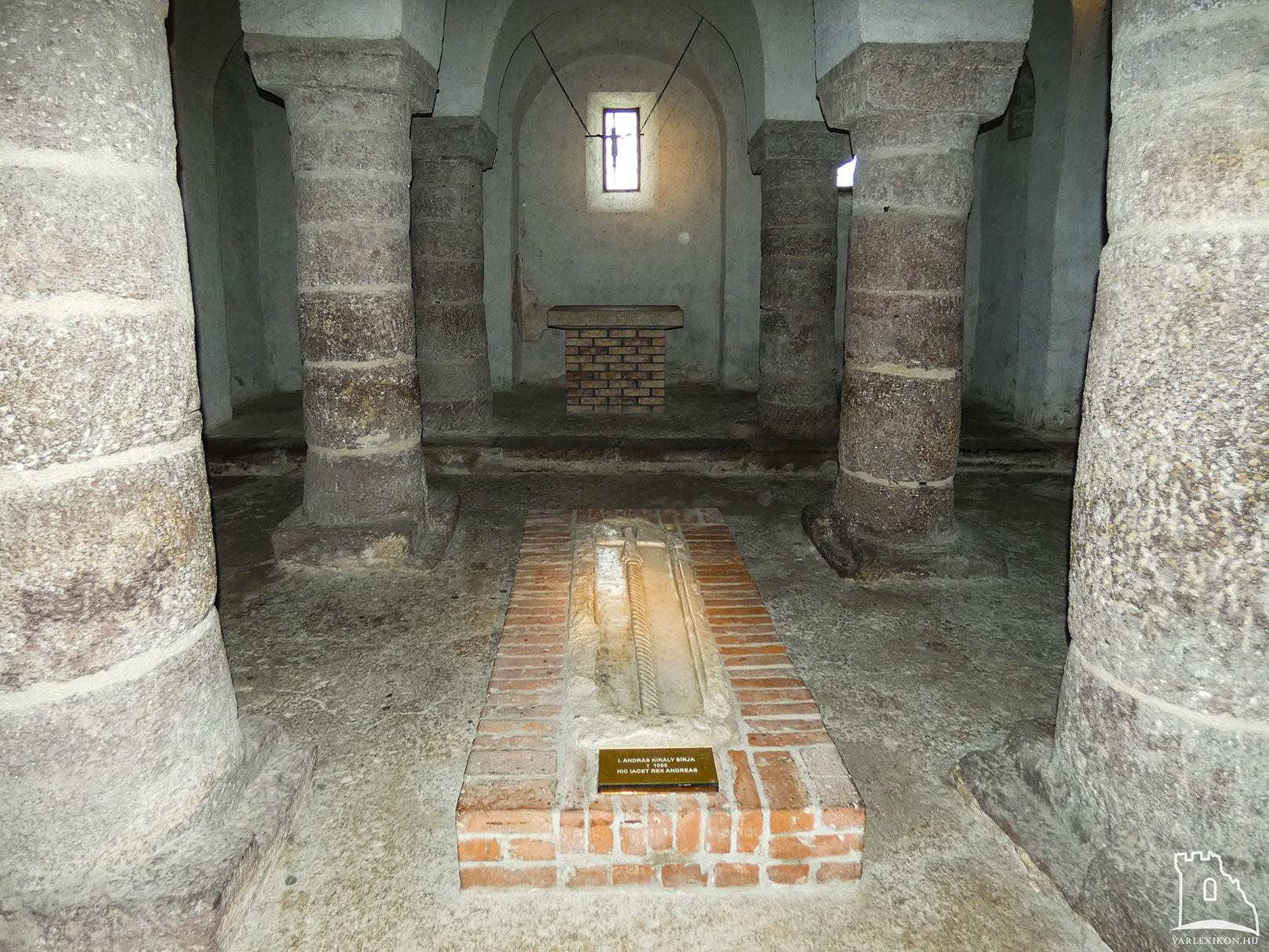 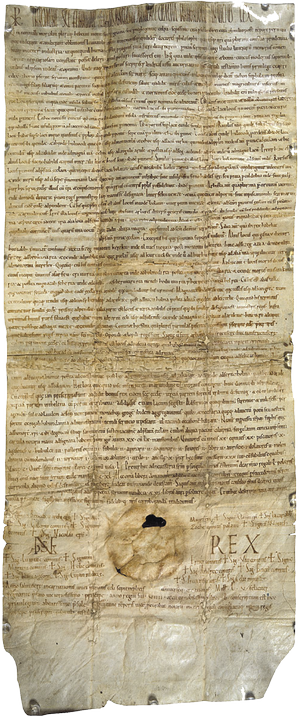 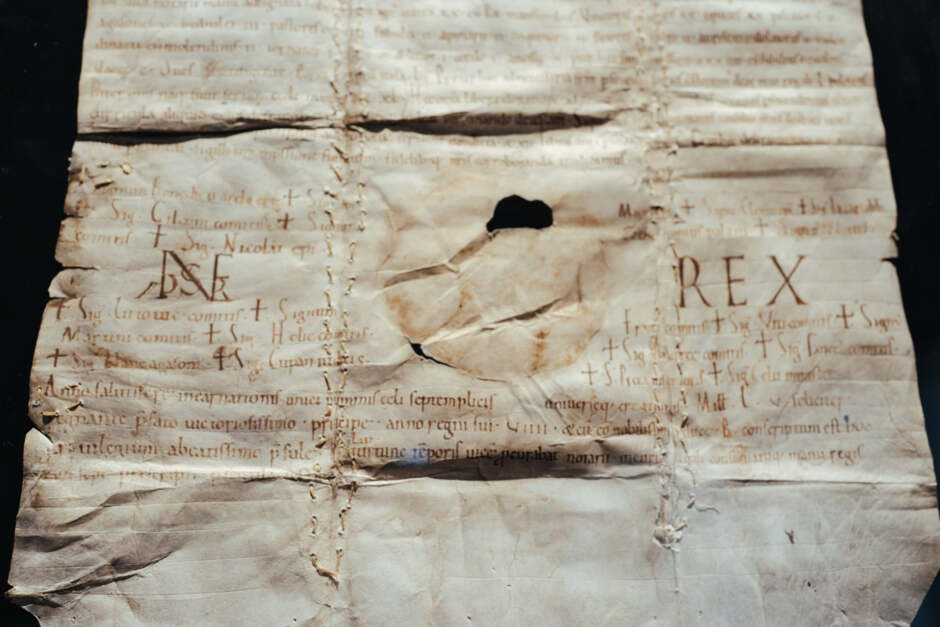 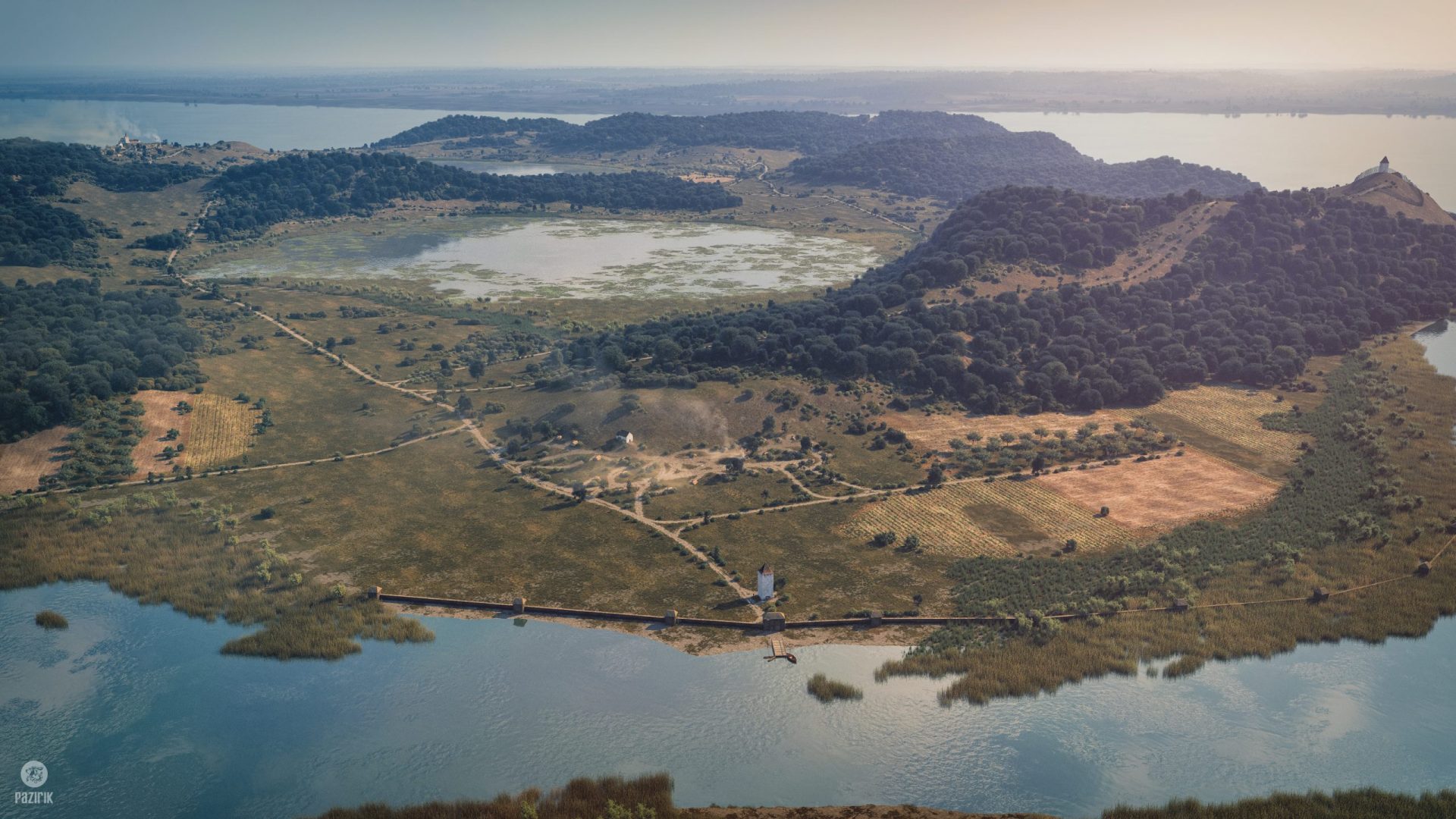 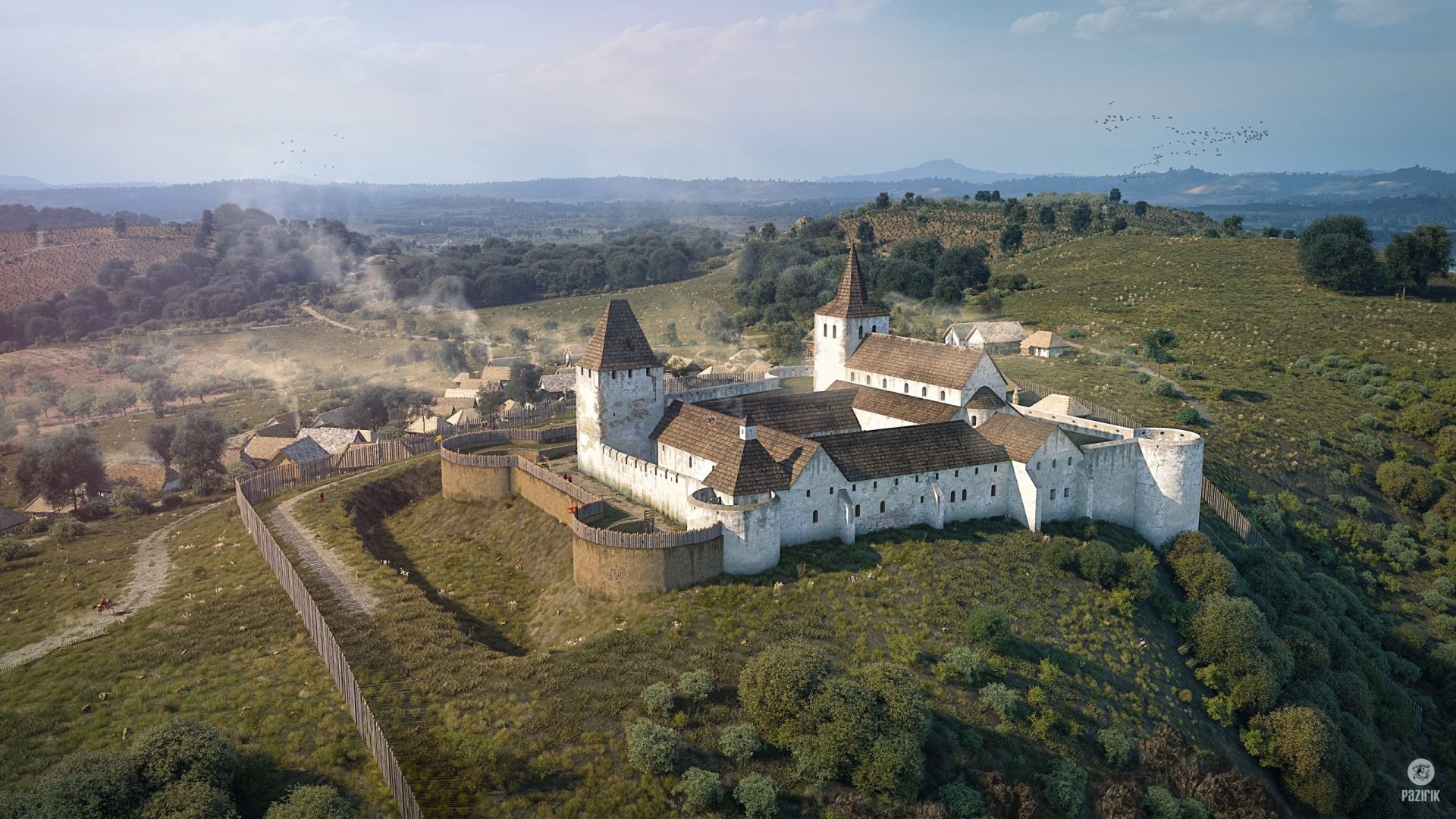 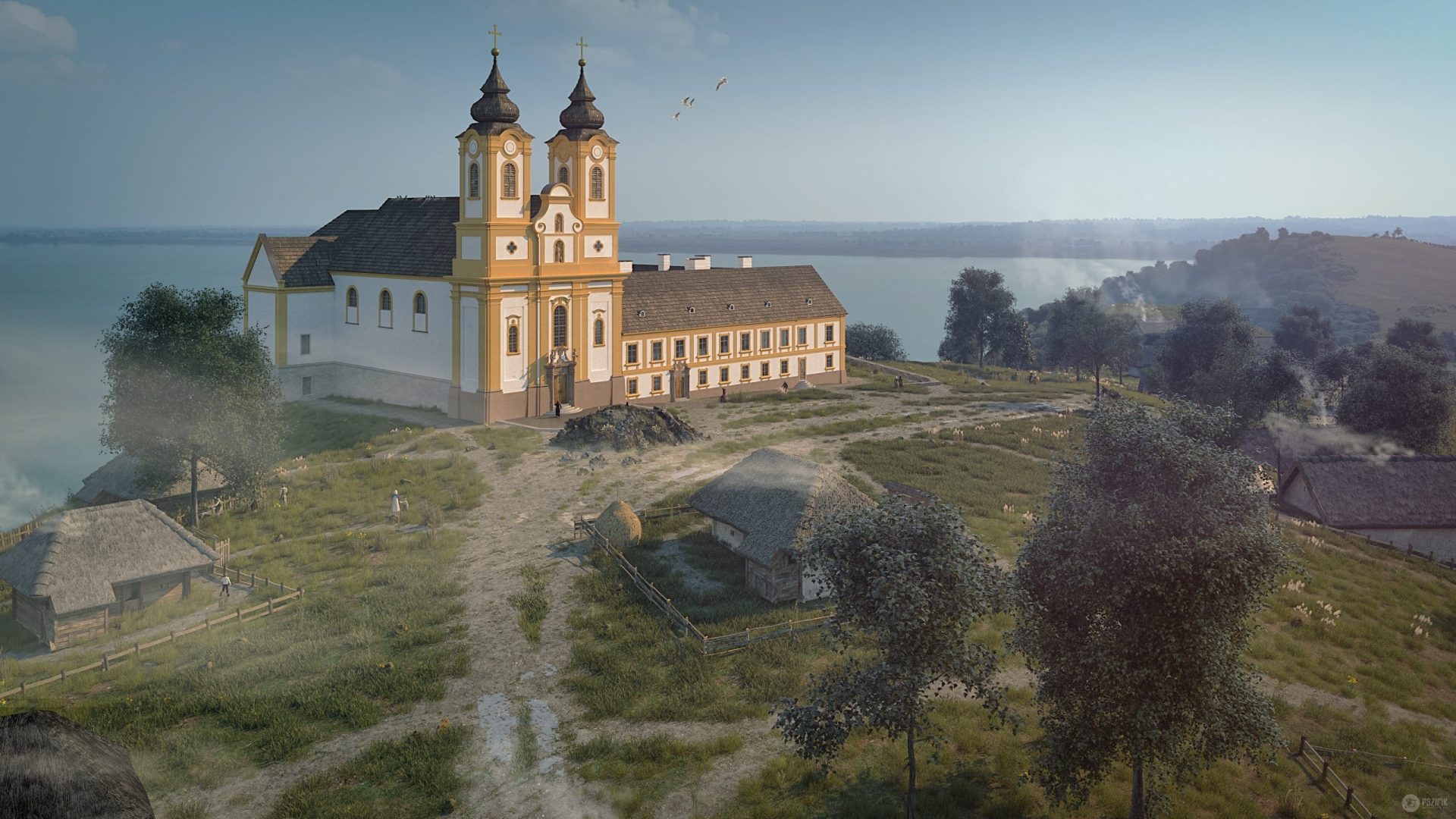 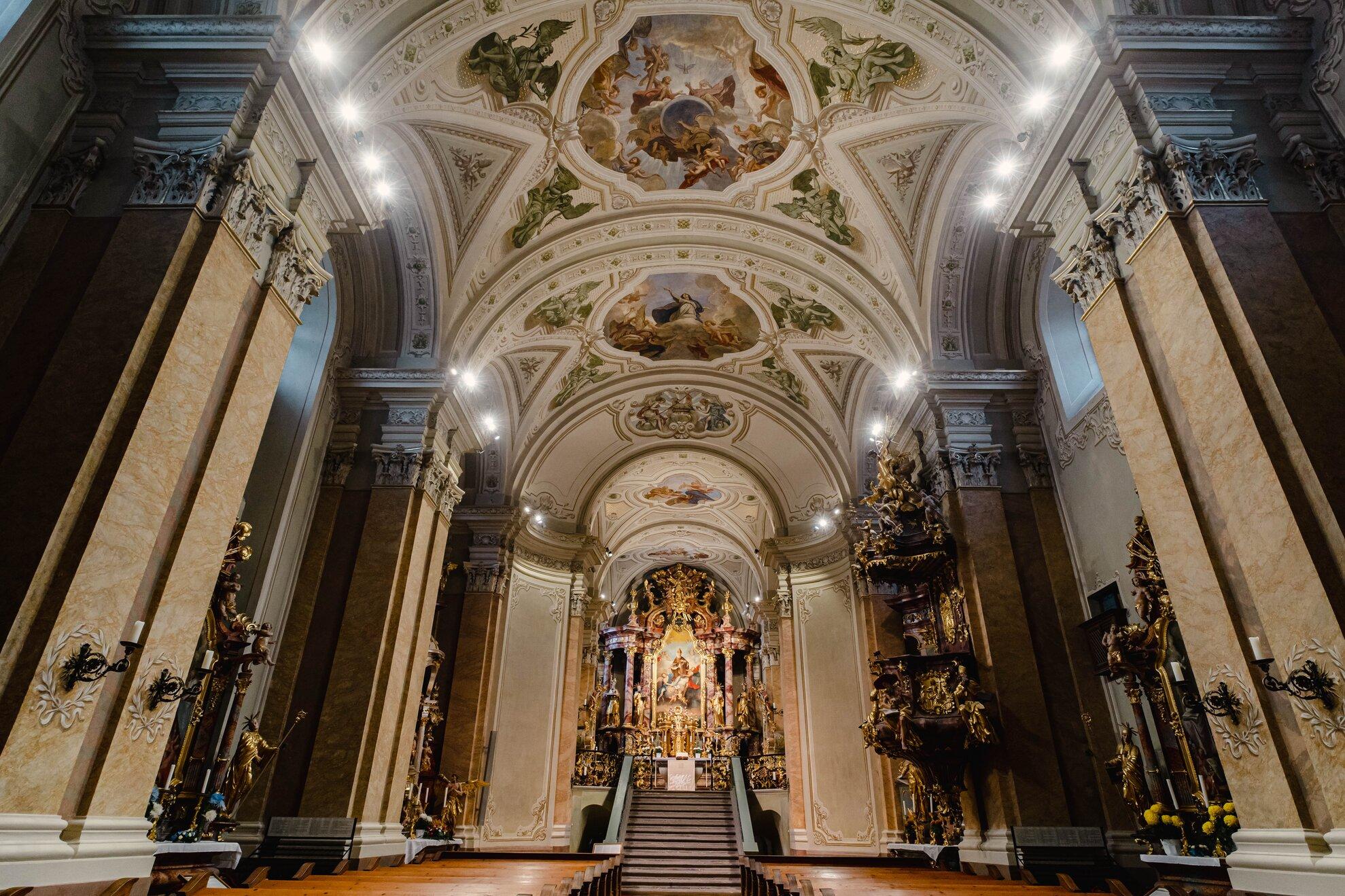 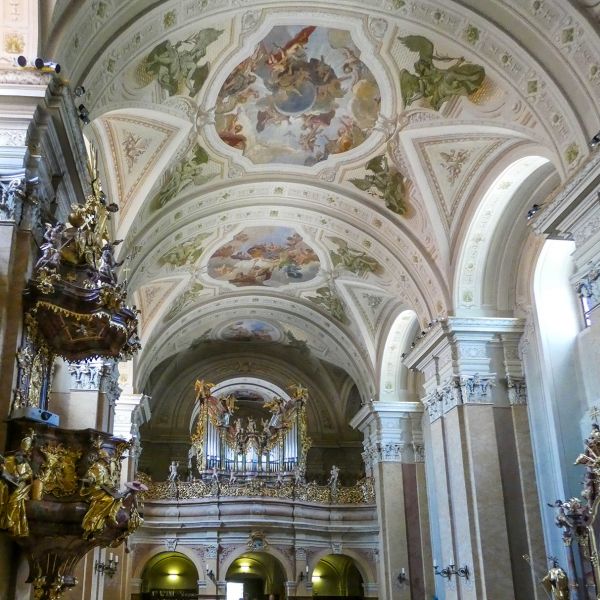 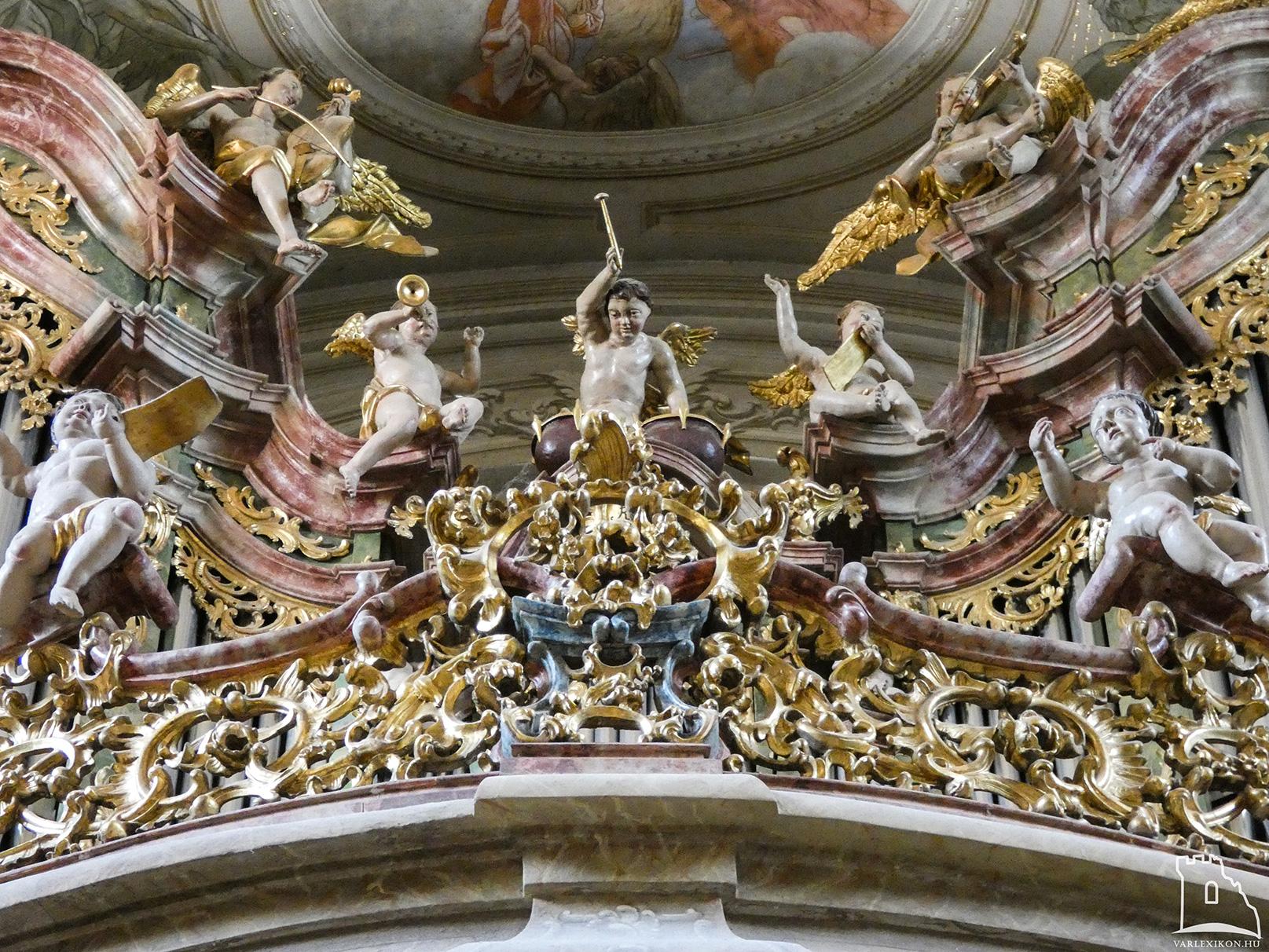 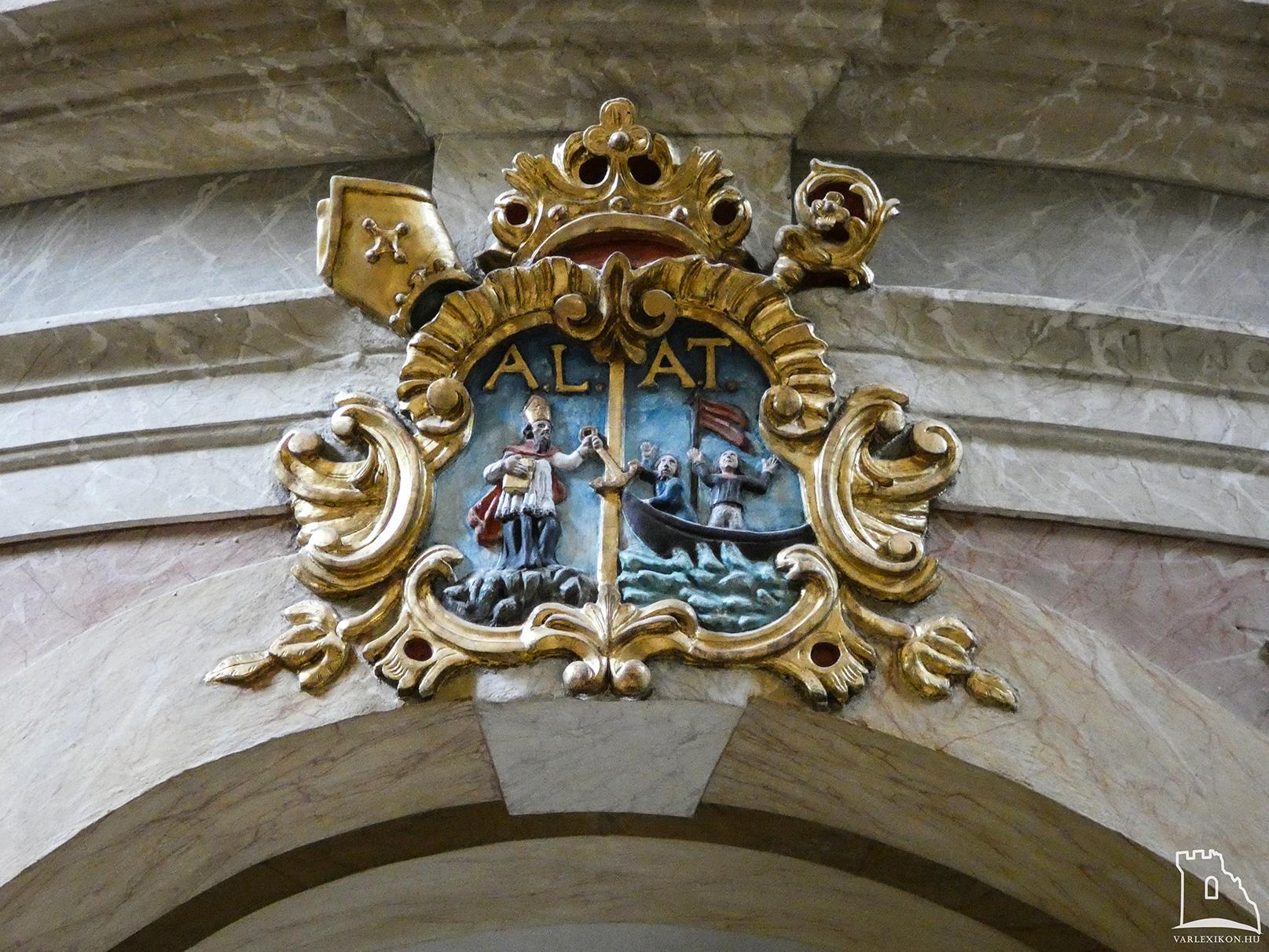 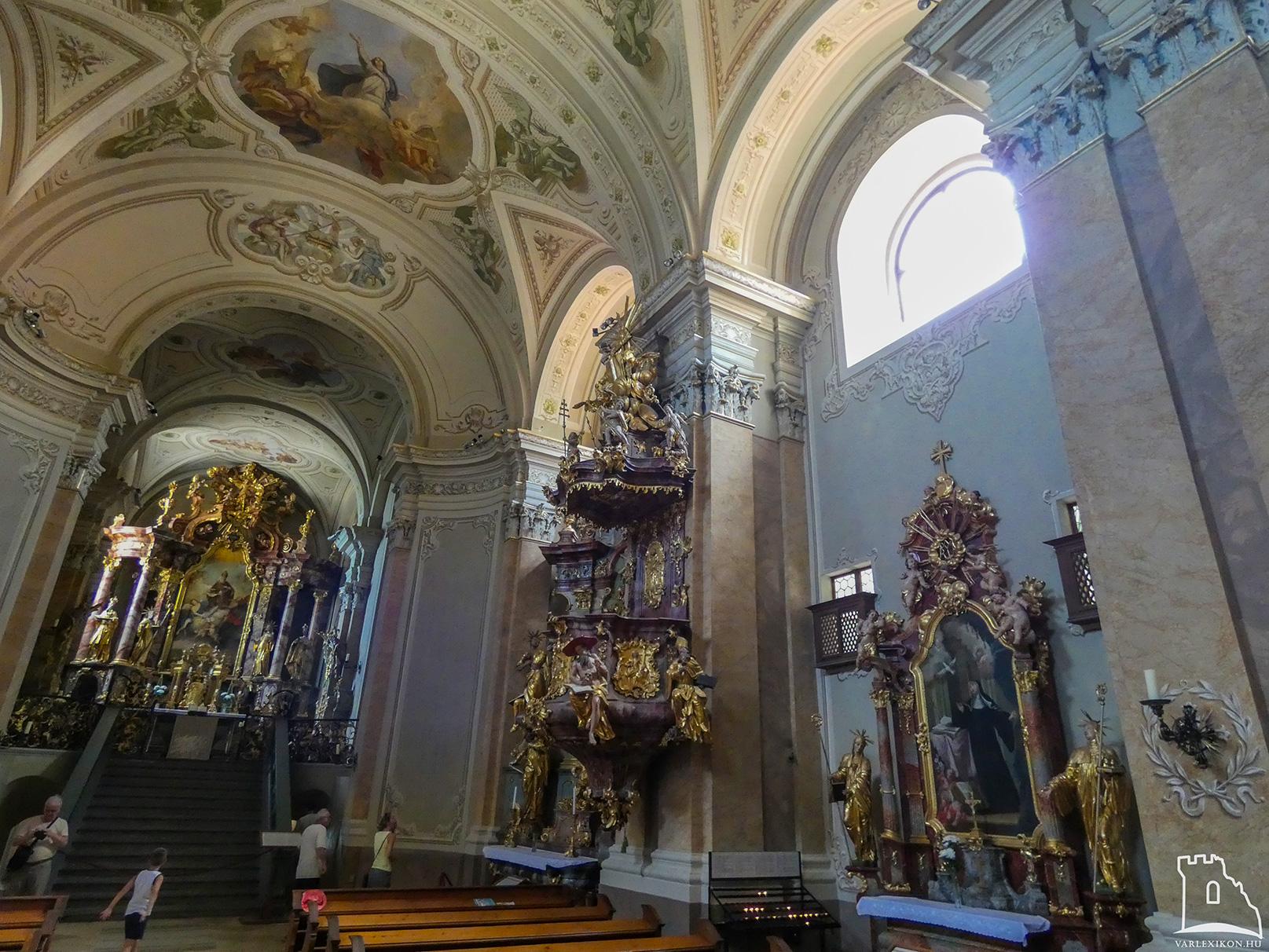 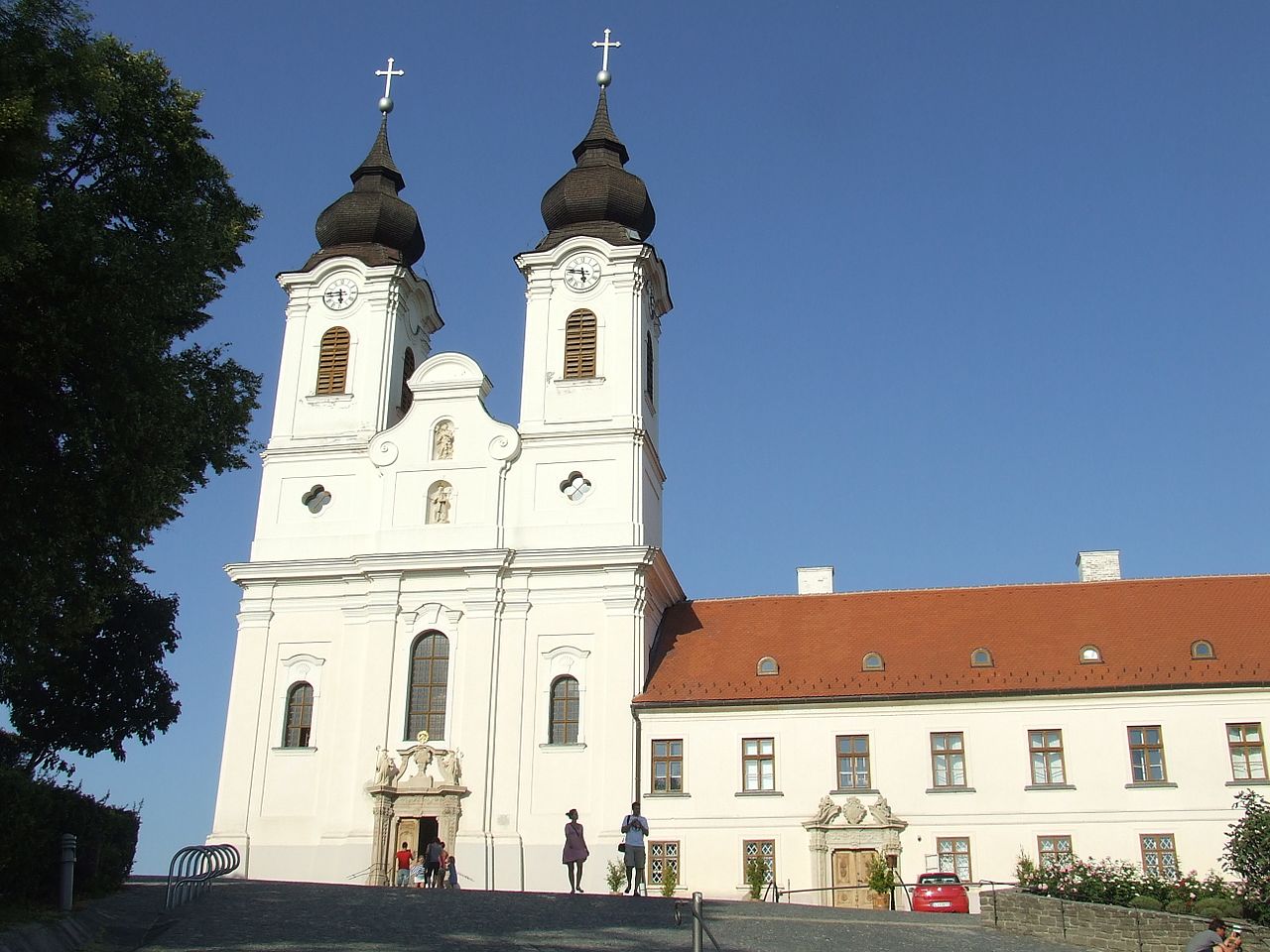 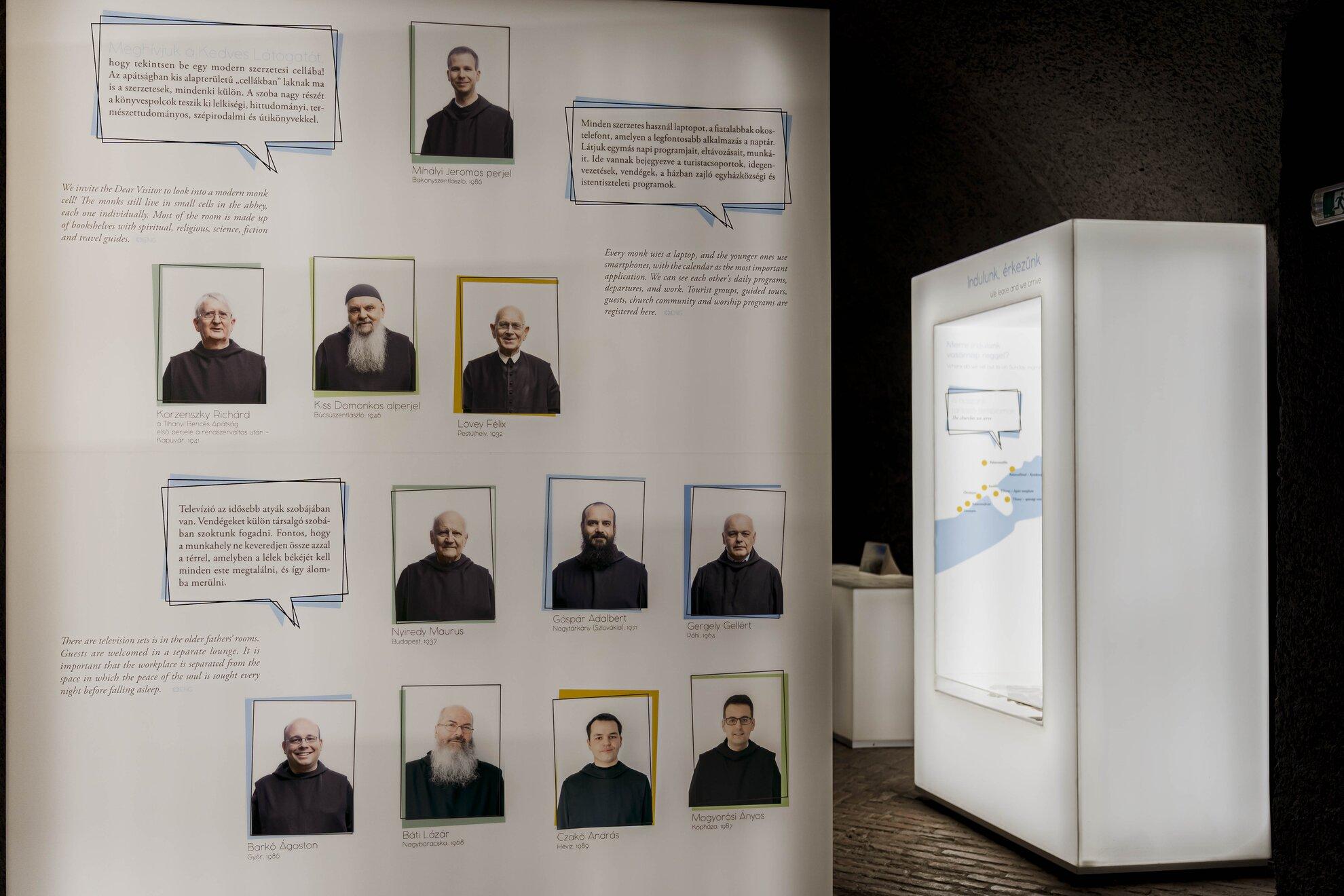 Feladatok a Tihanyi Bencés Apátságnál
1. Nyomkeresés
2. Képes krónika – kisfilm-készítés az apátsági templom és a kiállítás megtekintése során
3. Tudáspróba
4. Drámajáték
Találkozunk Tihanyban!
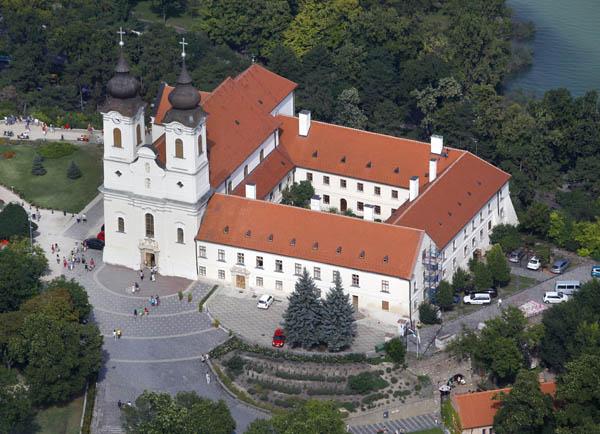